Figure 6. Tuning curves in the two models, simulating the experimental tasks in the three epochs (see Table 1 ...
Cereb Cortex, Volume 13, Issue 12, December 2003, Pages 1276–1286, https://doi.org/10.1093/cercor/bhg075
The content of this slide may be subject to copyright: please see the slide notes for details.
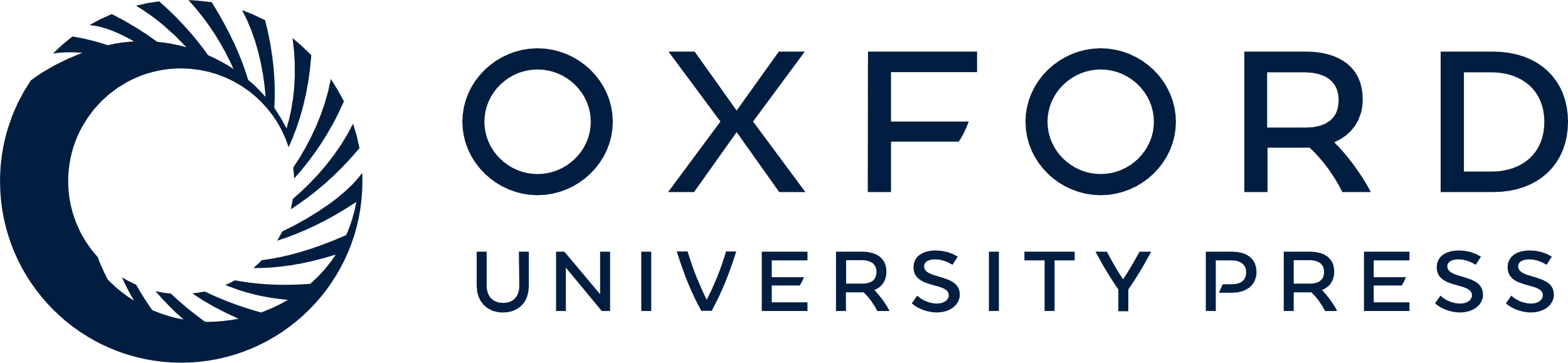 [Speaker Notes: Figure 6. Tuning curves in the two models, simulating the experimental tasks in the three epochs (see Table 1 in the Appendix), tht R (red), tht RF (blue), tht S (green). In the top panel, the curves represents the inputs to the networks in the three modalities (v, e, h), with PDs = –90°, 0° and 90°, respectively. Left panel: model I; right panel: model II. In both left and right panels are represented input currents during the three tasks, prior to any interactions (top), normalized neural response of parietal unit for α = 0 (middle) and normalized neural response for the cross-modality structuring for α = 0.7 (bottom). Note that only cross-modality structuring of both models leads to the alignment of the PDs.


Unless provided in the caption above, the following copyright applies to the content of this slide:]